How WIMS is Used for Monitoring Renewable Energy and Energy KPIs at MMSD
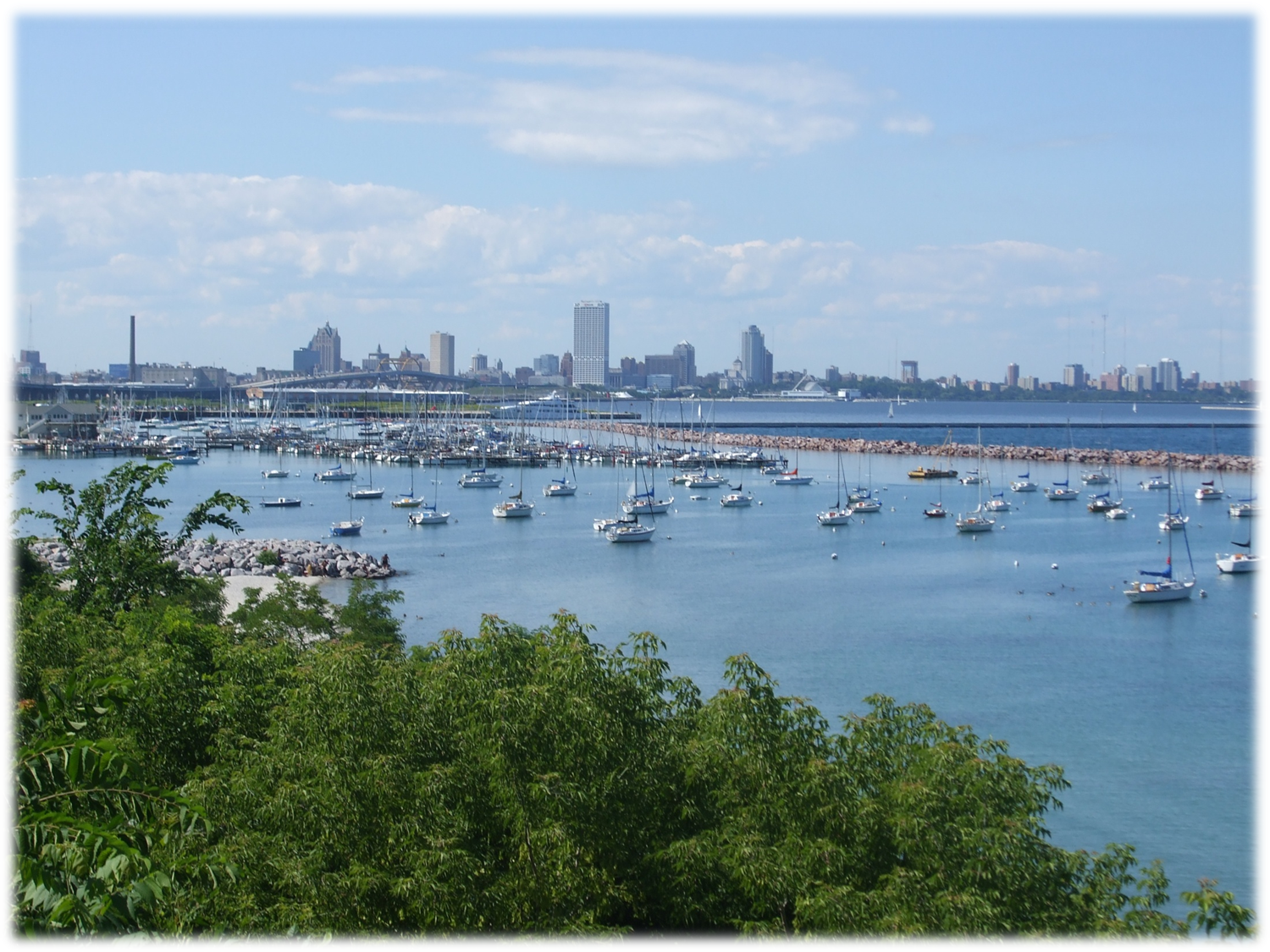 Tanya Gregg, P.G.
Systems Monitoring Data Analyst
Milwaukee Metropolitan Sewerage District   Special thanks to Sid Arora (MMSD)
Milwaukee Metropolitan Sewerage District
MMSD Serves:
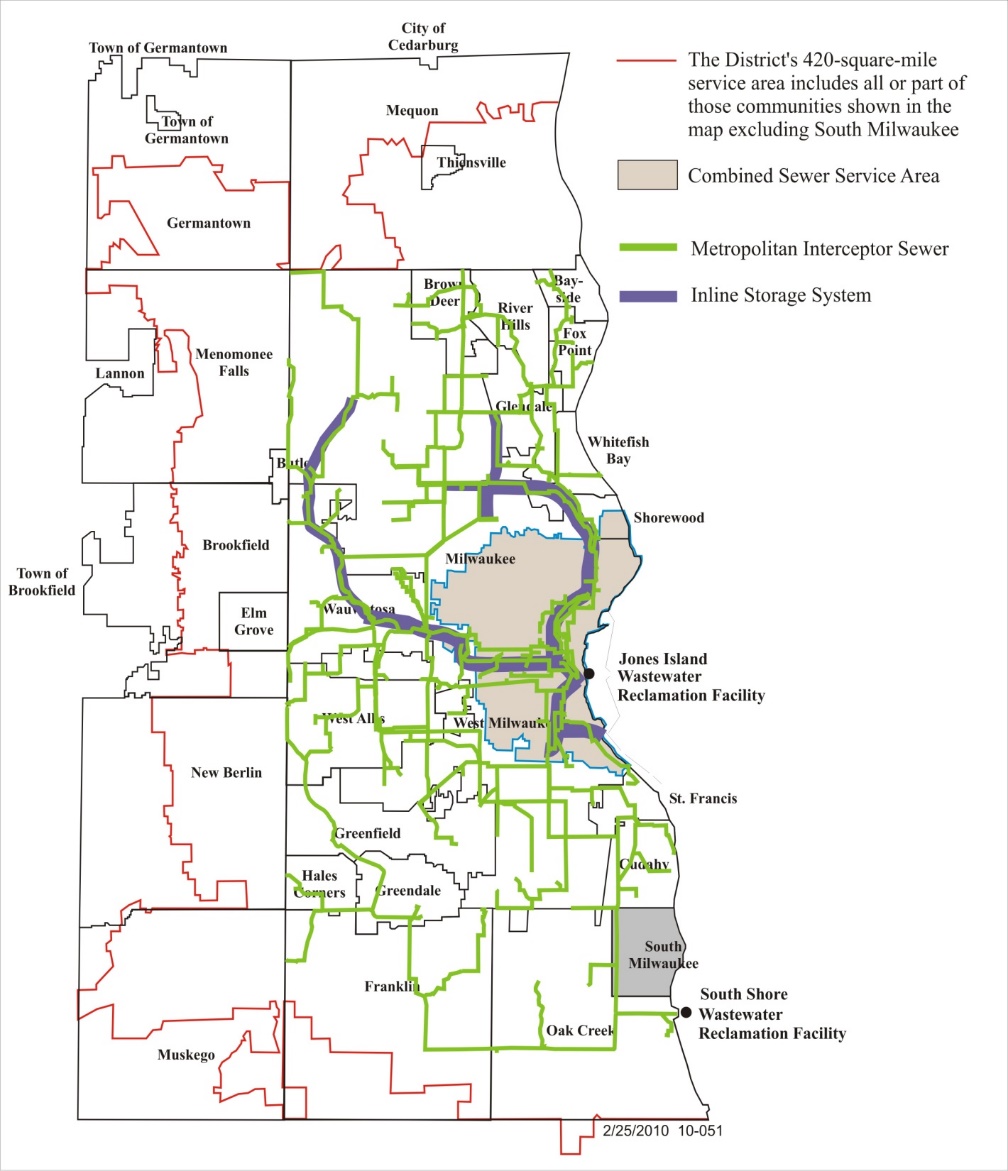 1.1 Million Customers
28 Municipalities
411 Square Miles
Milwaukee Metropolitan Sewerage District
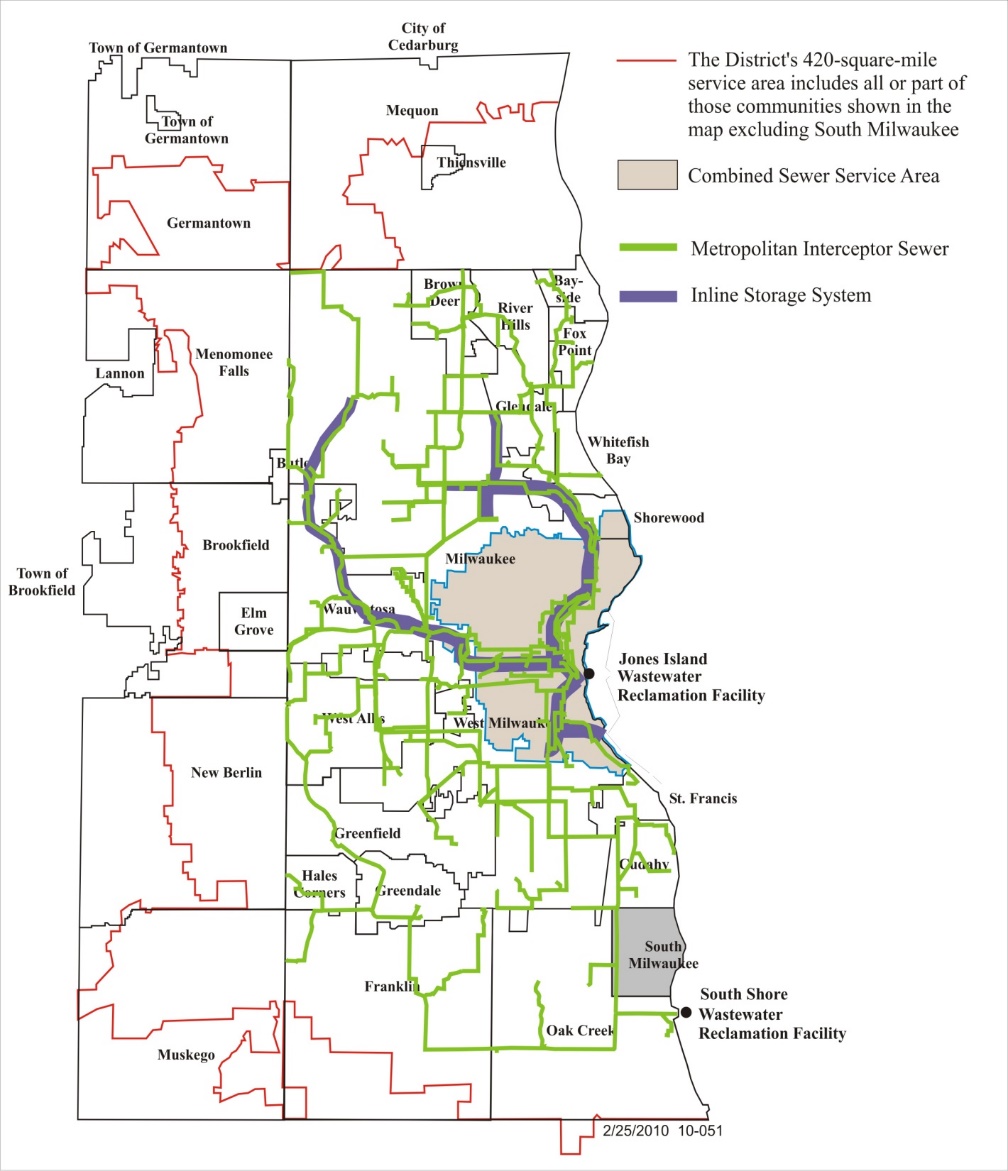 MMSD
- Water Reclamation Facilities (WRFs)
 Jones Island (JI) - 1925
 South Shore (SS) - 1965
(Managed by Veolia)
- Two Inline Storage Systems
 432 MG
 89 MG
- 300 miles of Interceptors
  from 6 to 150 inches
Milwaukee Metropolitan Sewerage District
Water Reclamation FacilityJones Island
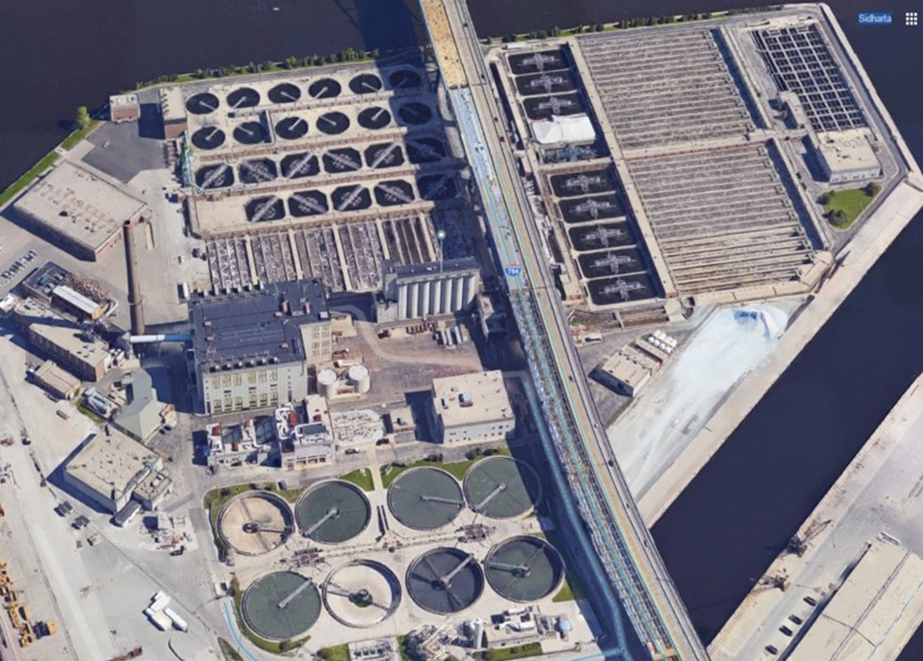 Peak flows: 330 MGD 
Dry weather flows: 60-70 MGD
Mostly combined sewer area
Conventional activated sludge 
Sludge drying and dewatering
Milorganite production
Milwaukee Metropolitan Sewerage District
MMSD Energy
Combined Heat and Power System
Plant Electric Load 11.0 MW
Natural Gas to supplement LFG turbine waste heat
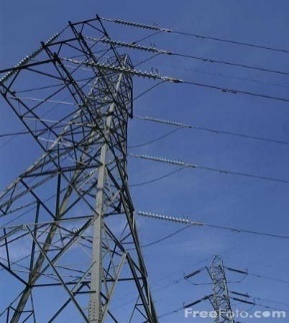 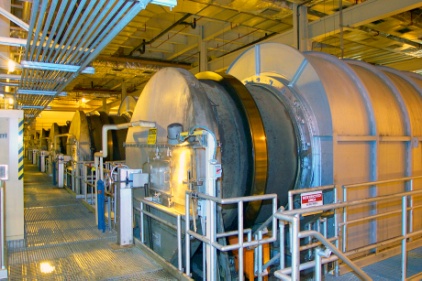 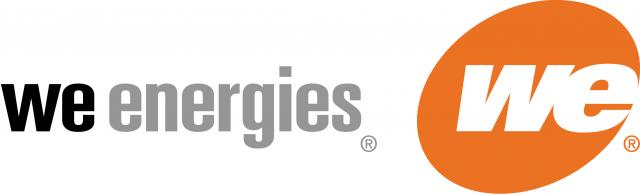 Waste
heat
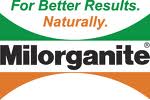 Dryers
Electricity
Solar Turbine Generators4.5 MW each – LFG/NG
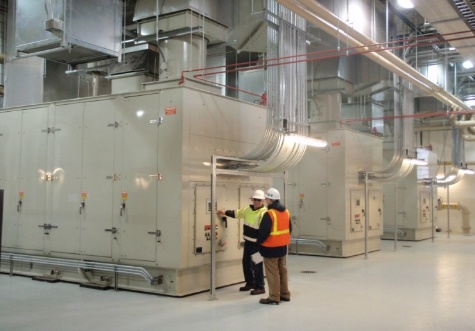 Natural Gas (building heat)
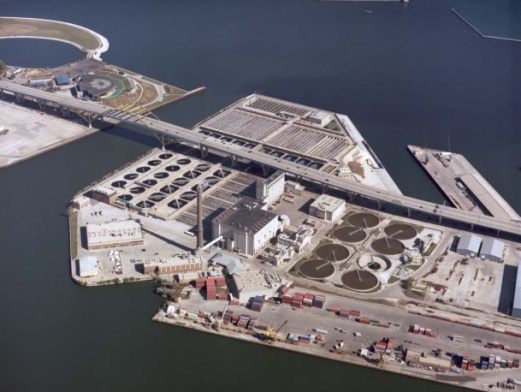 Landfill Gas
Electricity for Plant Needs
Natural Gas
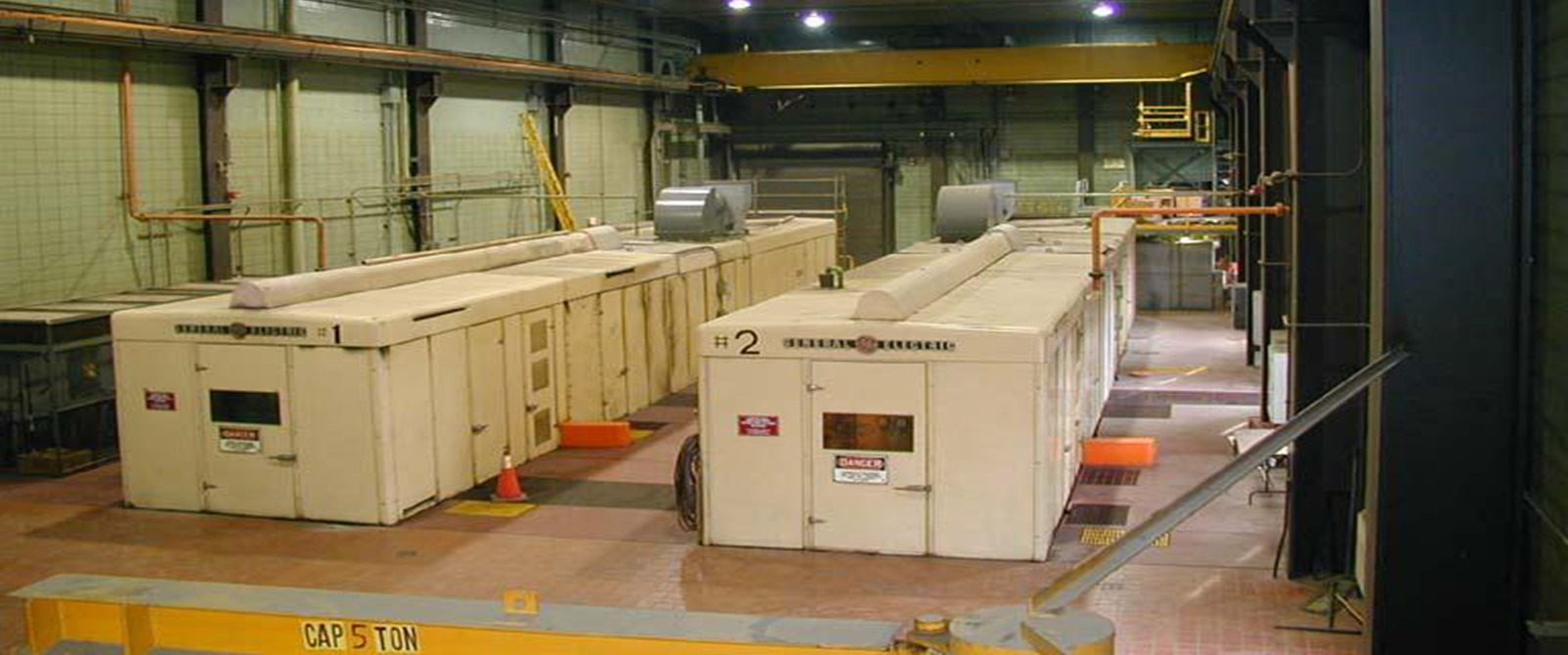 Jones Island WRF
GE Turbine Generator 
15 MW – NG
Courtesy of Sid Arora, MMSD
Milwaukee Metropolitan Sewerage District
[Speaker Notes: JI Combined Heat and Power: turbines convert natural gas to electricity for plant use
Utilize waste heat for drying biosolids
Create Milorganite
Commercial fertilizer]
Water Reclamation FacilitySouth Shore
Peak flows: 300 MGD 
Dry weather flows: 60-70 MGD
Separate sewer area
Conventional activated sludge, chemical P removal
12 digesters
CHP using digester gas
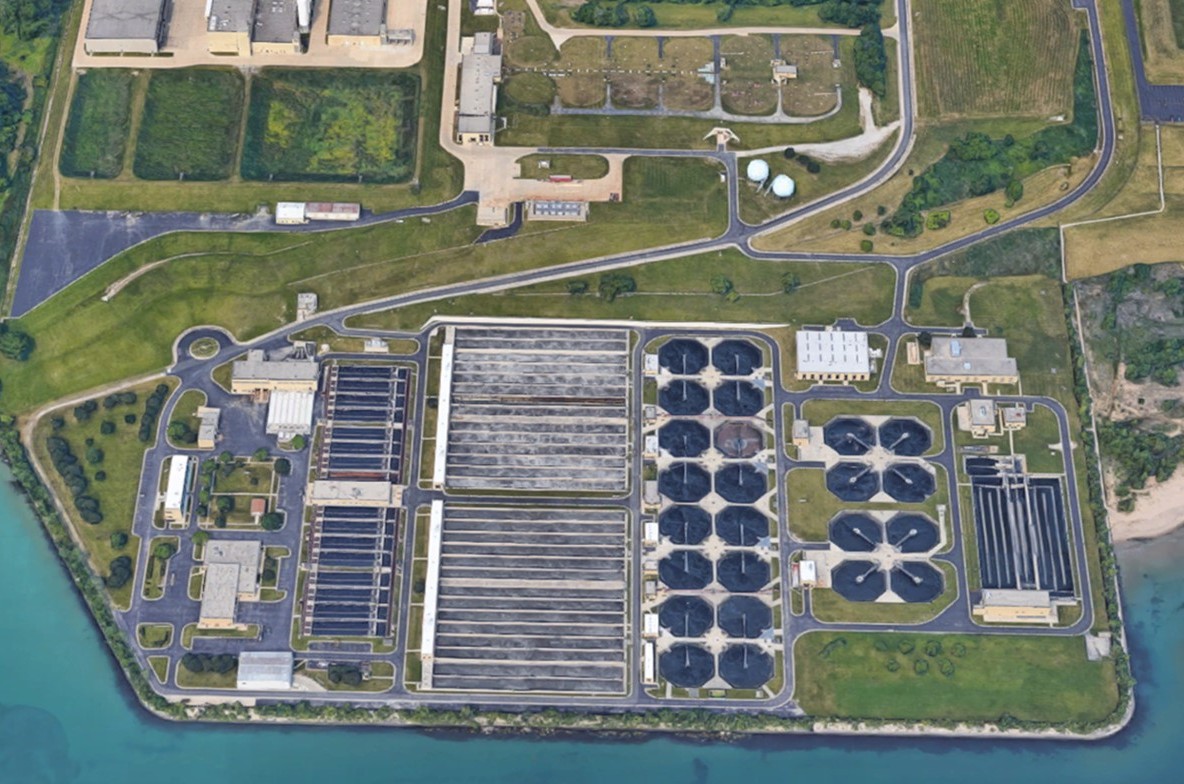 Milwaukee Metropolitan Sewerage District
[Speaker Notes: Digester gas engines at South Shore
Engine generators at SS produce electricity
Utilize waste heat
Biosolids also pumped from JI
Still must purchase significant  $ of                     electricity]
Gas Storage 
Spheres
Plant Electric Load 5.0 MW
Digester Gas/Natural Gas
Gas Compressors
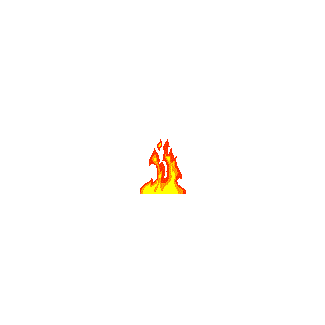 Digester Gas
4 CAT Engine Generators- 0.9 MW each
Flares
Boilers
Anaerobic Digesters
15 MG

98oF
White Superior Engine Generator- 1.5 MW
Feed Sludge
-Primary Sludge
-Airport Deicing Fluid
-High Strength Waste
-TWAS
Heat Recovery System
Digested Sludge
Sent to Jones Island
 for Milorganite Production
South Shore Digester Gas Production and Utilization
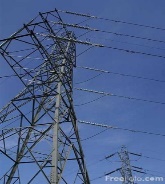 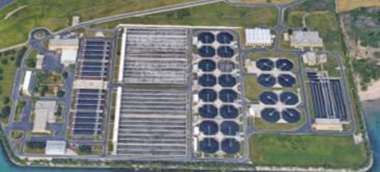 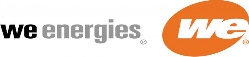 Electricity
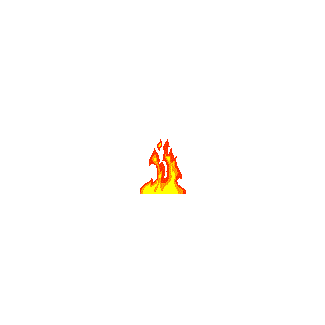 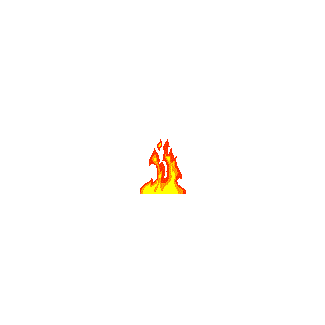 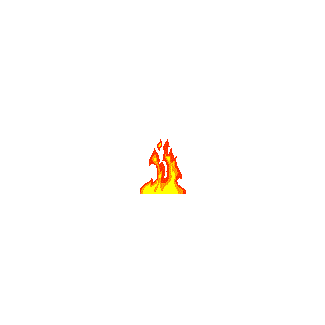 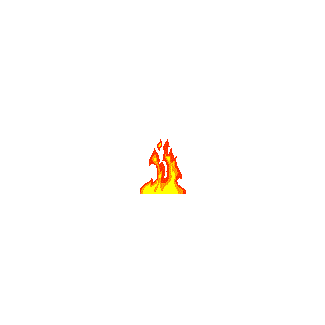 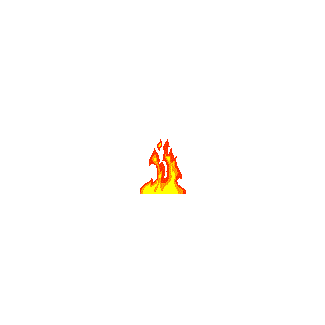 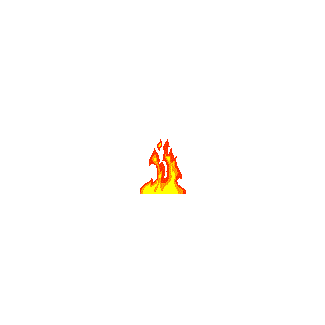 Courtesy of Sid Arora, MMSD
Milwaukee Metropolitan Sewerage District
[Speaker Notes: Electricity to drive plant operations:
Aeration: 35%
Drying and dewatering facility: 21%
Deep tunnel pumping: 10%
Raw WW pumping, prelim, primaries:  10% 
Natural gas driven turbines to generate plant electricity
Natural gas for biosolids dryers (when turbines are off) and heating 
Waste heat from turbines to dry biosolids
Waste heat from engine generators for building heat and heating digesters]
MMSD Renewable Energy KPIs
2035 Strategic Vision (Adopted Dec. 2010): 
Meet a net 100% of energy needs with renewable energy sources  
Historical Data - good data to compare
Metering resources of energy data
Performance trends and reporting 
Meet 80% of energy needs with internal, renewable sources 
Sub metering to determine where needs
Alternate fuel sources
Reduce carbon footprint by 90% from its 2005 baseline 
Emissions data capture
Project / scenario forecasting
Milwaukee Metropolitan Sewerage District
[Speaker Notes: Historical data – ensure that all values are coming into Hach.  Are]
Hach WIMS and MMSD Energy Monitoring
Energy Data and Hach Process:
2013 – Decision to use Hach as data management for energy data
2014 – Closer look into Energy monitoring in Hach
New Variables, graphs, report
Air Permit Monitoring Report
2015 - 2016 – Energy Dashboards
New variables, unit conversions
Energy Reports, graphs, KPIs
Main dashboards for MMSD users
2016 - 2018
Advanced Report Development
New Power Meters (sub-metering)
WE Energies Import
Future Forecasting - > SCOPE 5
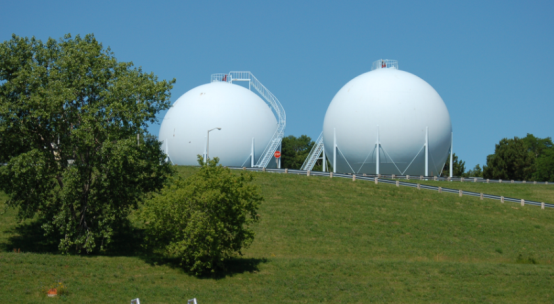 Milwaukee Metropolitan Sewerage District
Hach WIMS and MMSD
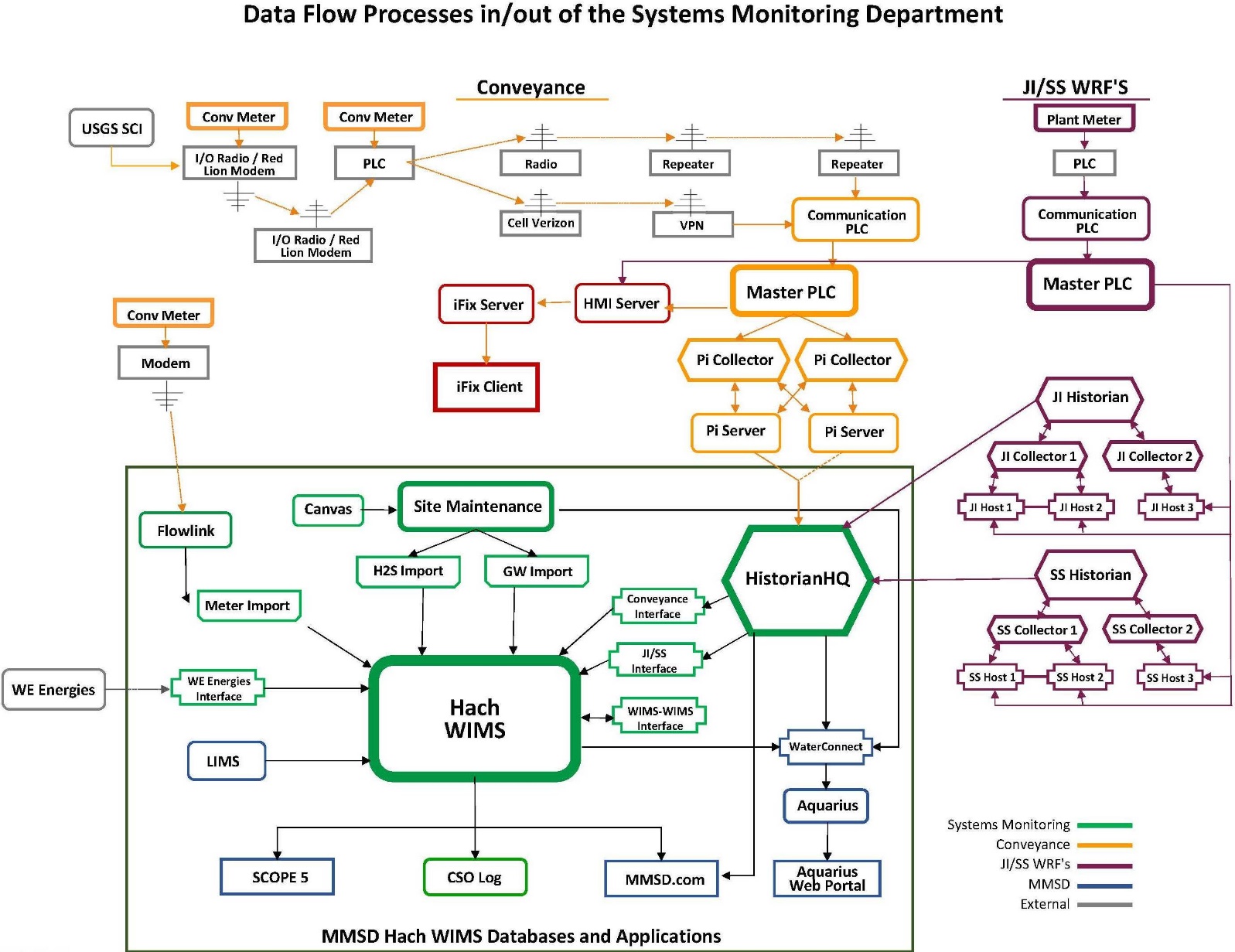 Hach WIMS:
4 Facilities 
(GW, Conv, JI, SS)
Shared by Veolia
~12,800 variables
Milwaukee Metropolitan Sewerage District
Hach WIMs Energy Monitoring
Energy Variables
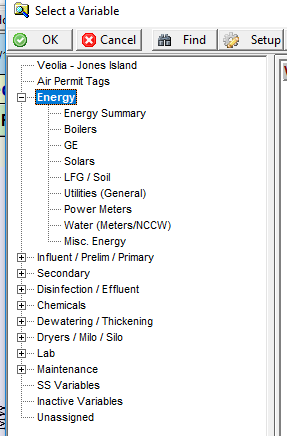 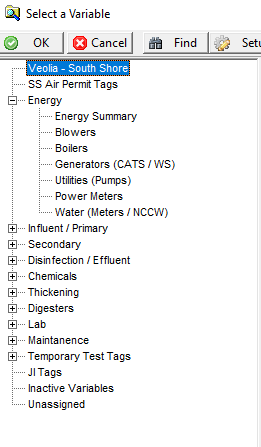 Hach Energy Data:
Location Groups
Energy Variables
JI ~490
SS ~260
Data Flow Processes:
Historian Collector – SCADA DATA
LIMS 
Operator Entry
Milwaukee Metropolitan Sewerage District
[Speaker Notes: First Steps: Build new variables to compare historical data to and conduct QA/QC.]
JI Water Reclamation FacilityEnergy Reporting
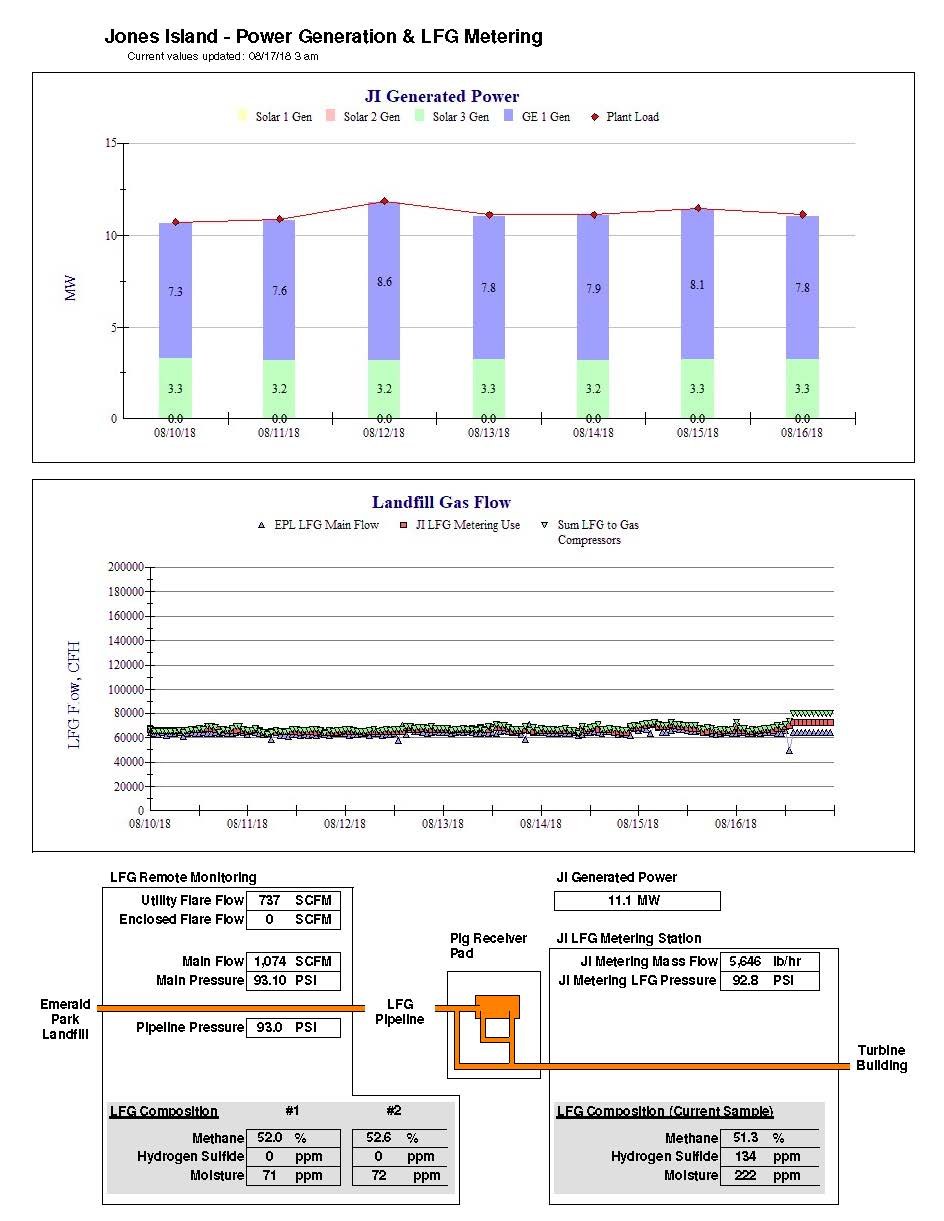 Energy Monitoring Reports:
Air Permit Monitoring Report
QA/QC data
Quick indication of outliers
LFG Monitoring
Performance Monitoring
Pipeline Issues
Power Generation/Usage
Track electricity generation and plant loads
Quick analysis of issues
Fuel Usage
NG vs LFG vs WH
Dryer – WH monitoring
Dryers in Service
WH Usage
Soil moisture trigger reports
Soil moisture related to LFG
Milwaukee Metropolitan Sewerage District
JI Water Reclamation FacilityEnergy Trends
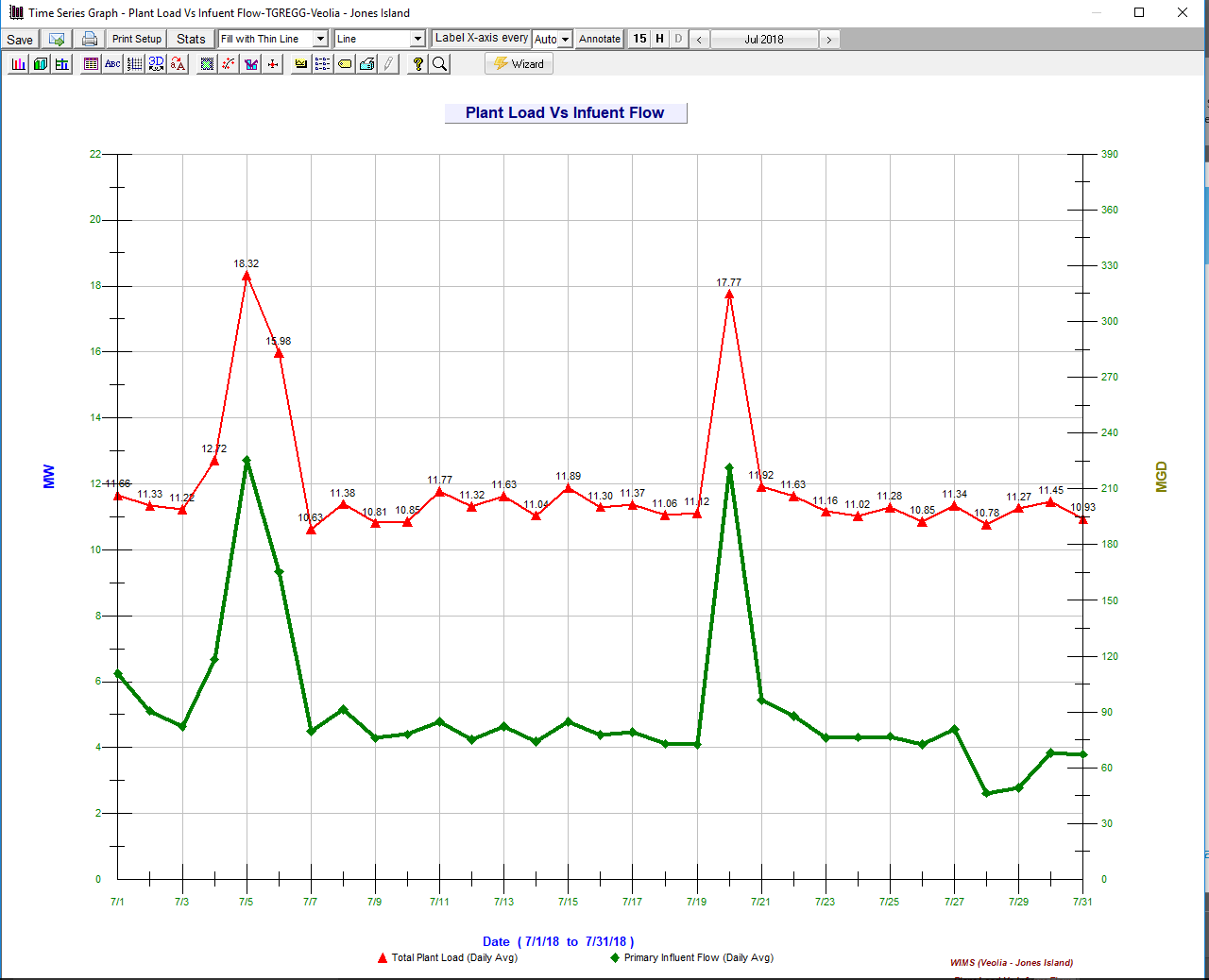 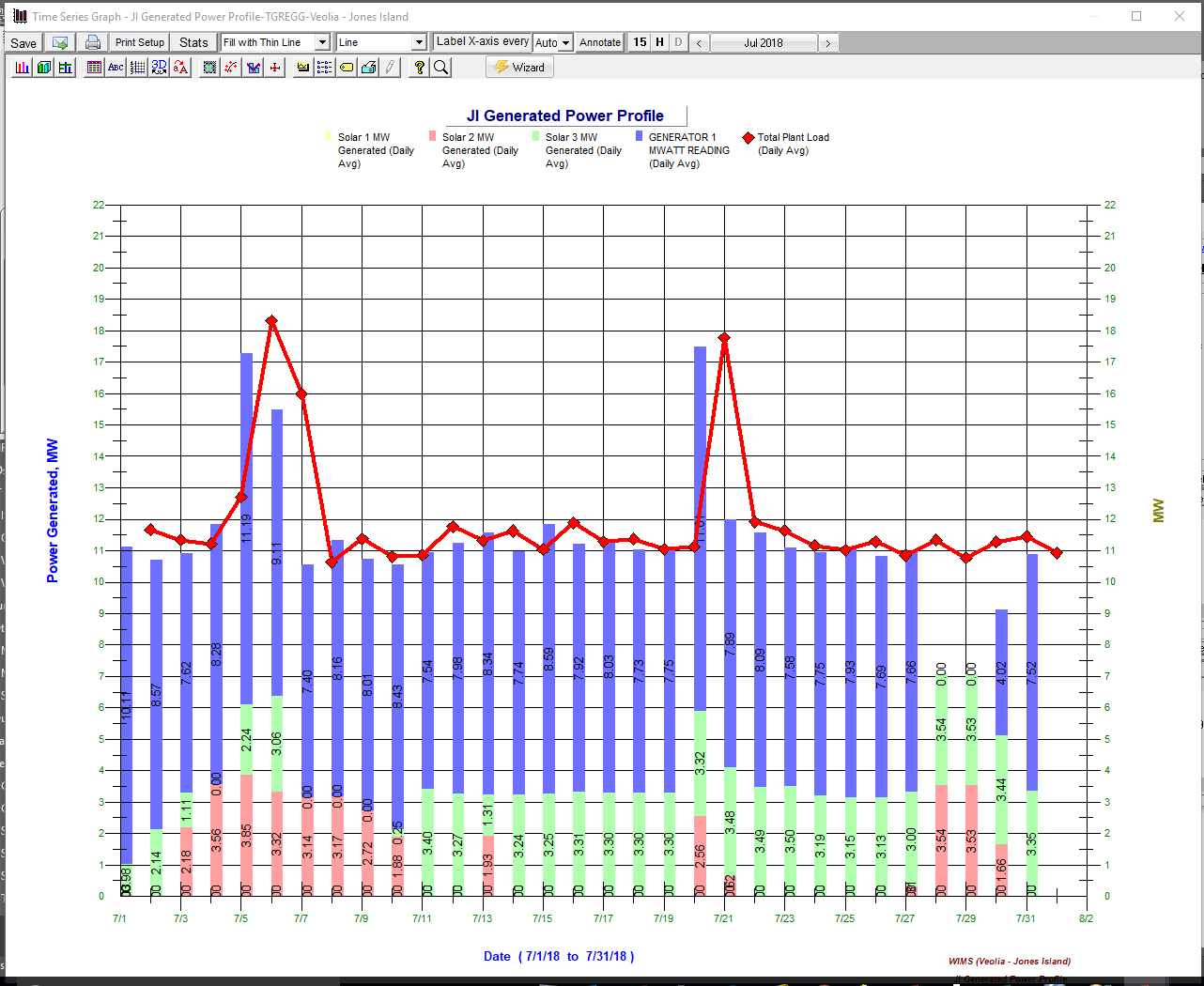 Milwaukee Metropolitan Sewerage District
JI Water Reclamation FacilityEnergy Reporting
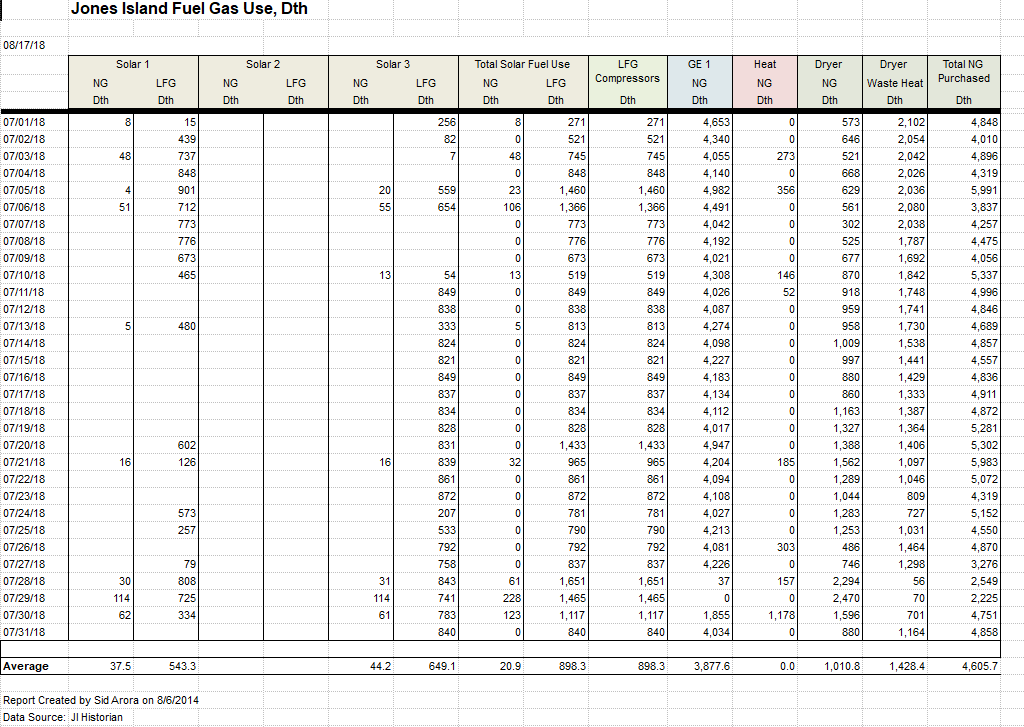 Milwaukee Metropolitan Sewerage District
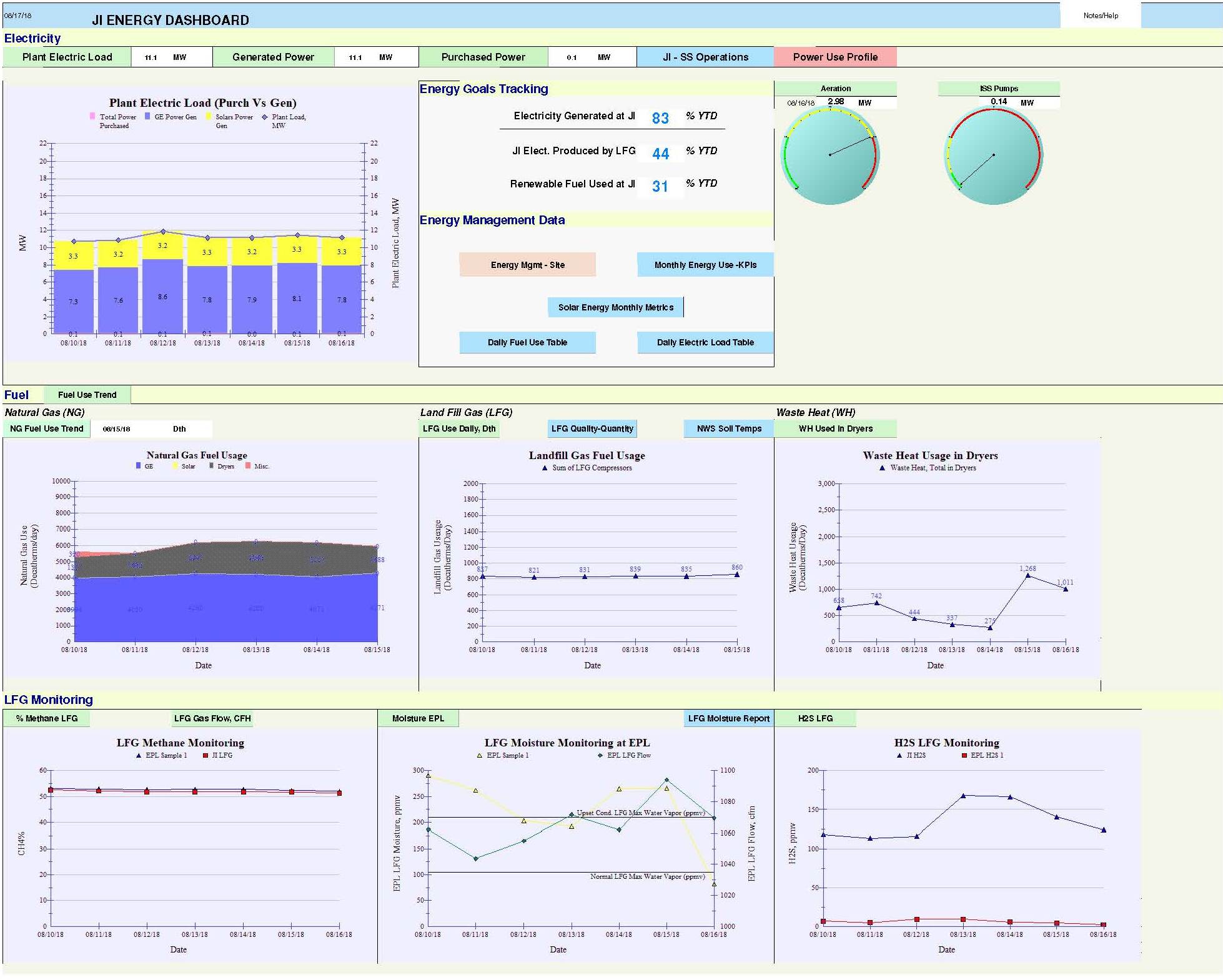 JI Energy Dashboard
Milwaukee Metropolitan Sewerage District
[Speaker Notes: Started in 2015 with a whiteboard and an idea.  Developed new variables to get consistent units, new graphs, and reporting tools.]
Water Reclamation FacilityEnergy KPIs at Jones Island
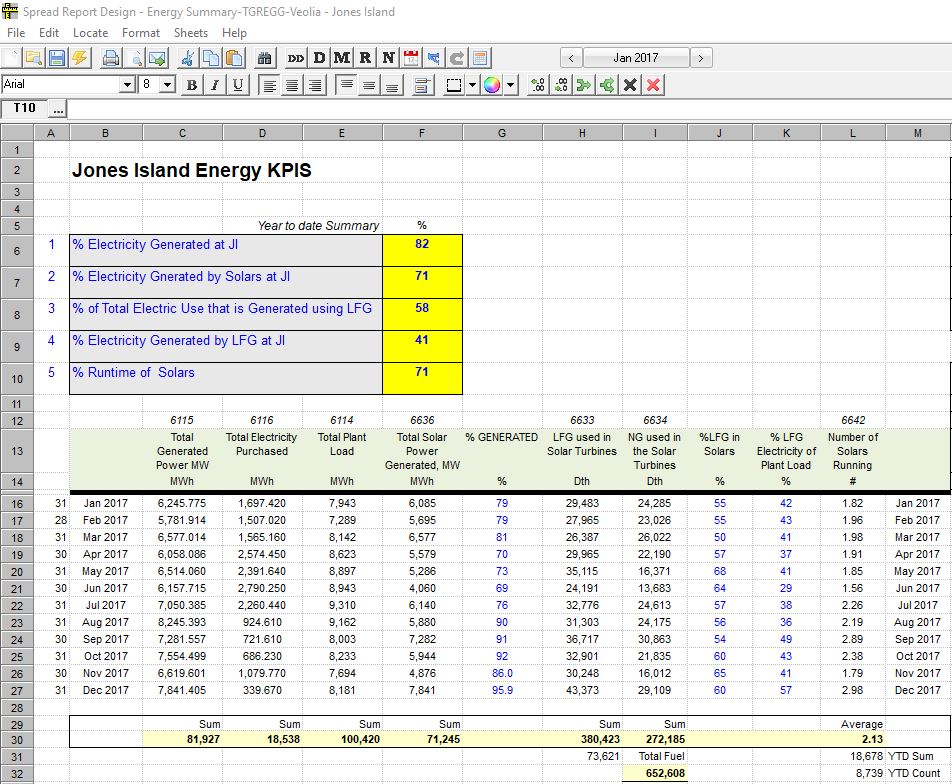 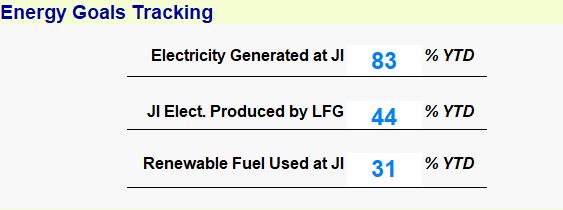 Milwaukee Metropolitan Sewerage District
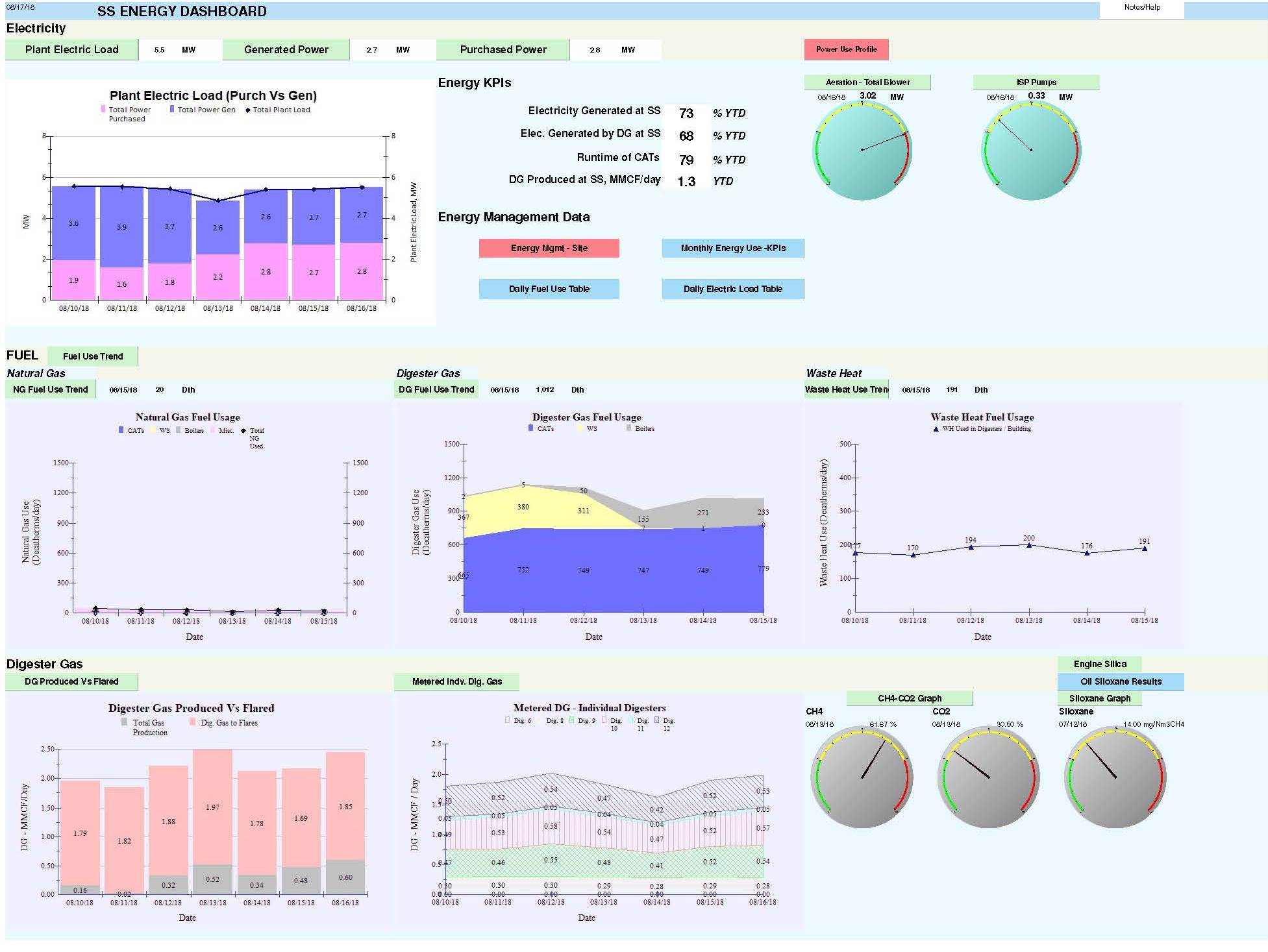 South Shore WRFFuel & Electricity
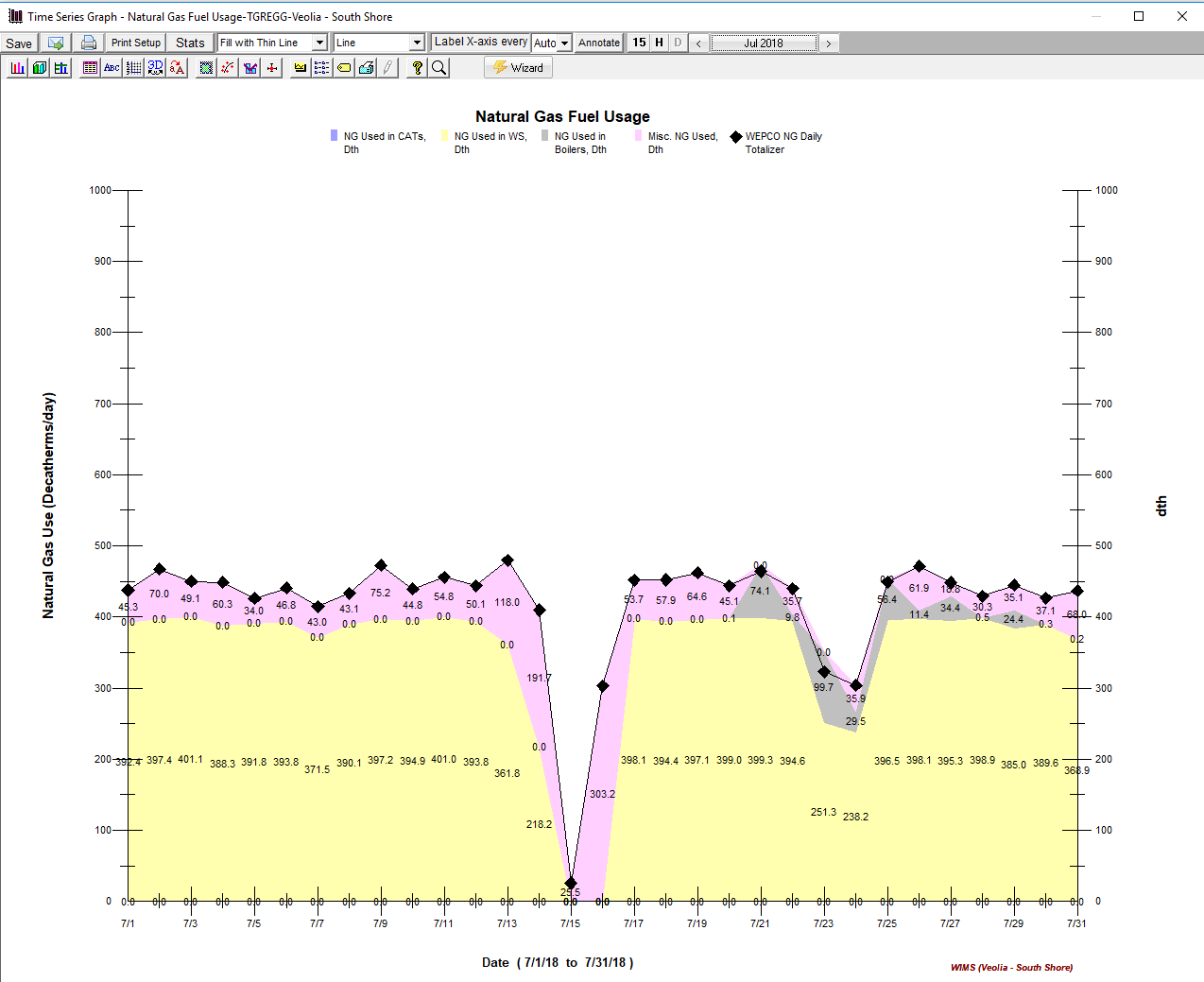 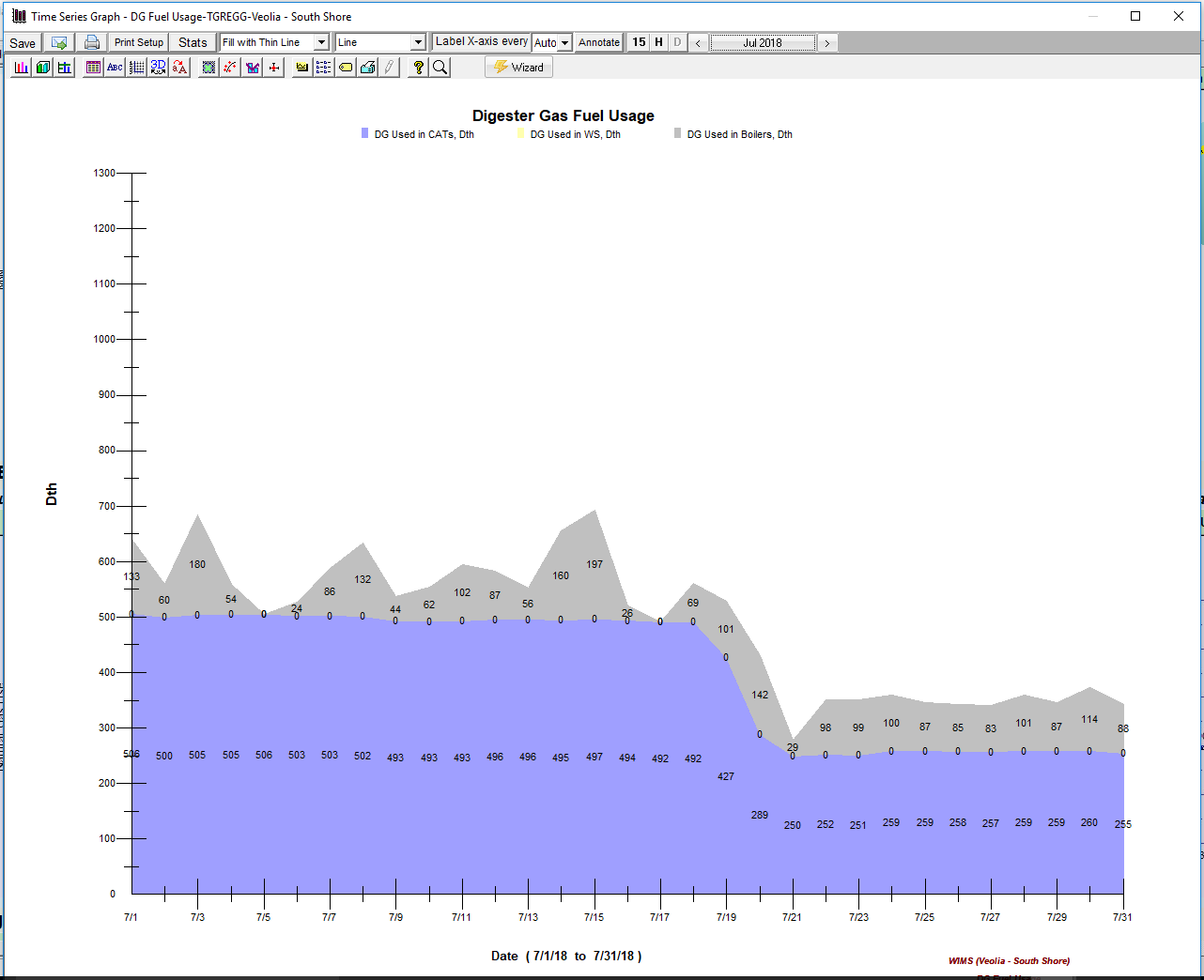 Milwaukee Metropolitan Sewerage District
South Shore WRFEngines Maintenance
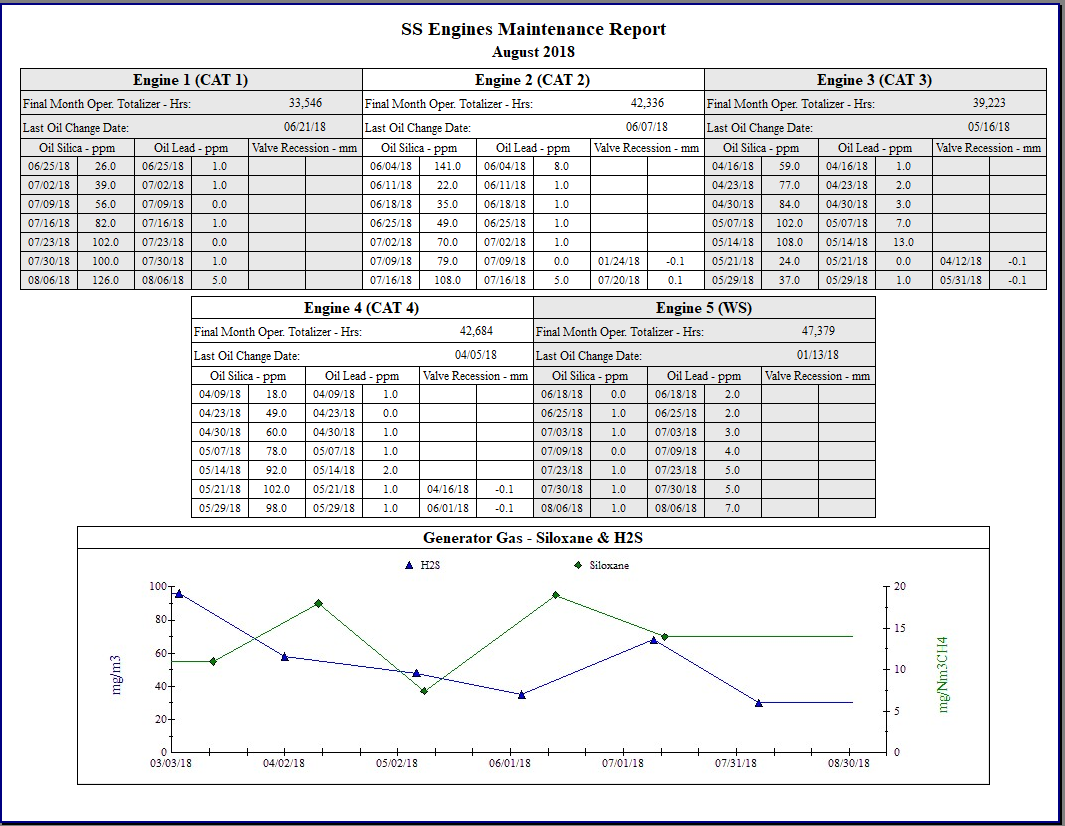 Milwaukee Metropolitan Sewerage District
Water Reclamation FacilityEnergy KPIs at South Shore
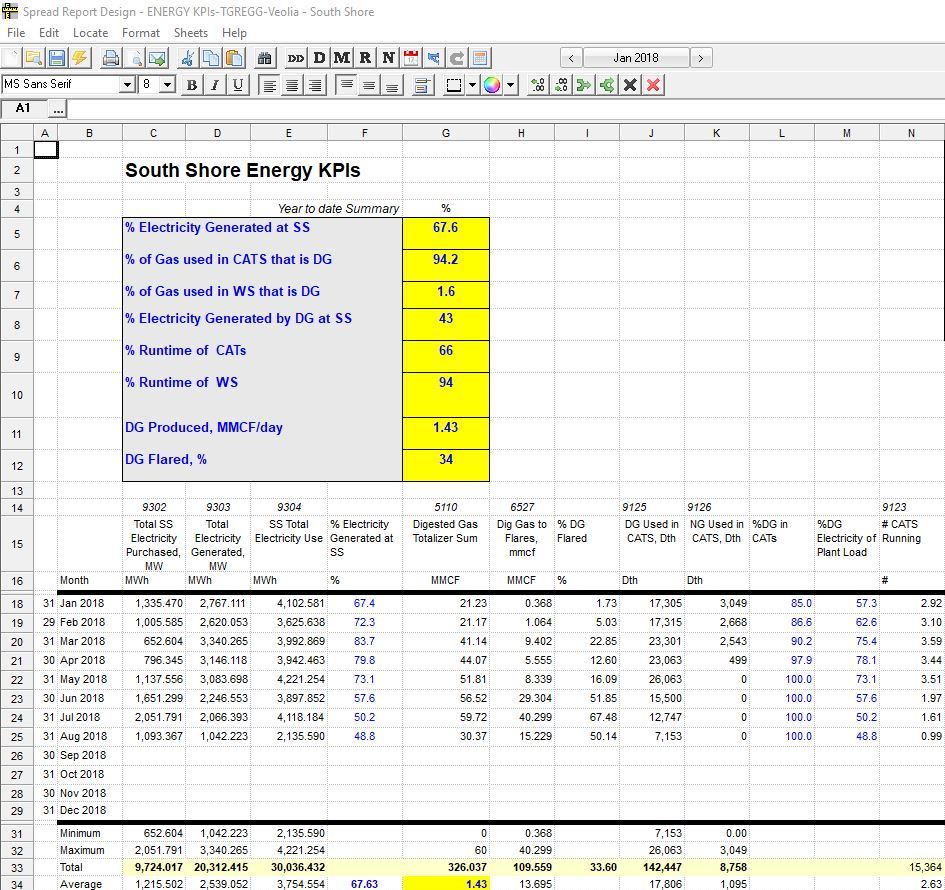 Milwaukee Metropolitan Sewerage District
Hach WIMS and MMSD Energy MonitoringNext Steps
Energy Data and Hach Process:
2018 & Beyond
Future Forecasting - > SCOPE 5 & other applications
Individual process unit KPI development
Identify projects/processes for cost and energy savings
Identify Energy reduction considerations

Hach WIMS:
2018 & Beyond
WE Energies Import 
Vehicle fuel consumption import
Hach Trends / Reporting for long-term 
KPI Report development
Milwaukee Metropolitan Sewerage District
Thank you!Questions???
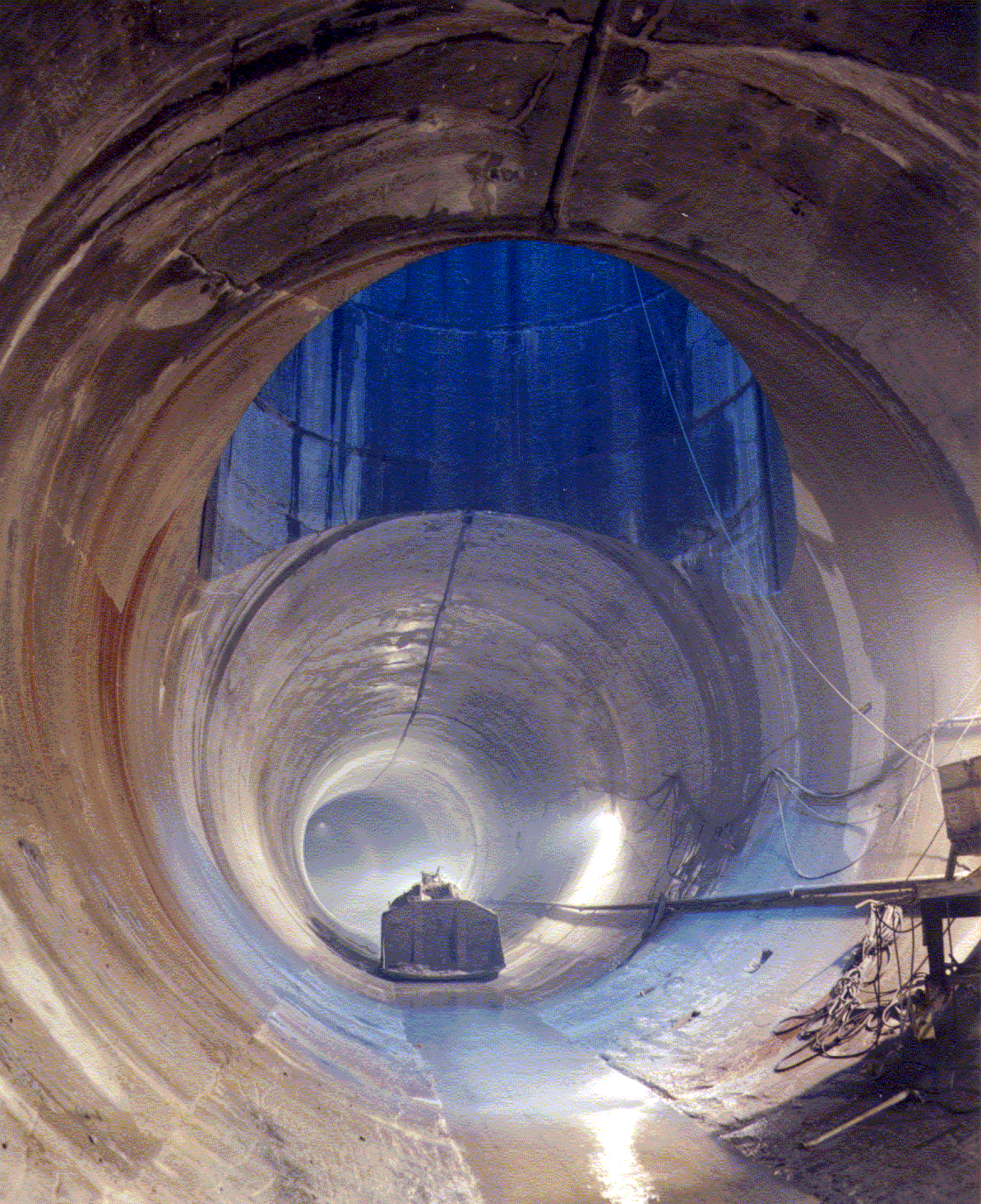 Milwaukee Metropolitan Sewerage District